CS380: Computer Graphics
Triangle Rasterization
Sung-Eui Yoon
(윤성의)
Course URL:
http://sglab.kaist.ac.kr/~sungeui/CG/
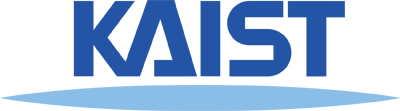 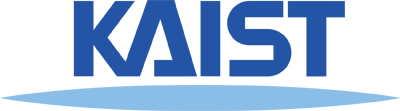 Class Objectives (Ch. 7)
Understand triangle rasterization using edge-equations
Understand mechanics for parameter interpolations
Realize benefits of incremental algorithms
Coordinate Systems
model
Modelview matrix
world
eye
clip
Divide by w
NDC
Viewport transformation
window
Primitive Rasterization
Rasterization converts vertex representation to pixel representation




Coverage determination
Computes which pixels (samples) belong to a primitive 
Parameter interpolation
Computes parameters at covered pixels from parameters associated with primitive vertices
Coverage Determination
Coverage is a 2D sampling problem	
Possible coverage criteria:
Distance of the primitive to sample point(often used with lines)
Percent coverage of a pixel (used to be popular)
Sample is inside the primitive(assuming it is closed)
Why Triangles?
Triangles are convex

Why is convexity important? 
Regardless of a triangle’s orientation on the screen a given scan line will contain only a single segment or span of that triangle
Simplify rasterization processes
Why Triangles?
Arbitrary polygons can be decomposed into triangles



Decomposing a convex n-sided polygon is trivial
Suppose the polygon has ordered vertices {v0, v1, ... vn}
It can be decomposed into triangles {(v0,v1,v2), {v0,v2,v3), (v0,vi,vi+1), ... (v0,vn-1,vn)}
Decomposing a non-convex polygon is non-trivial
Sometimes have to introduce new vertices
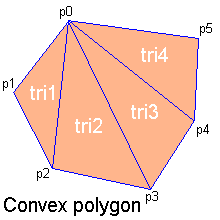 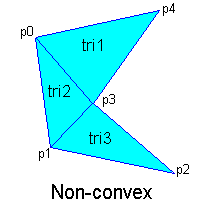 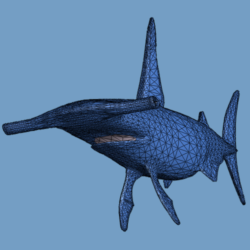 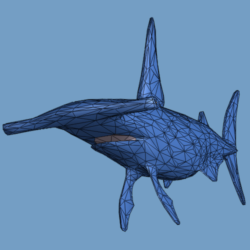 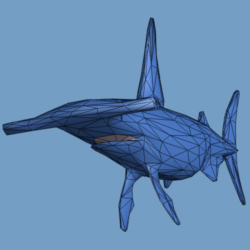 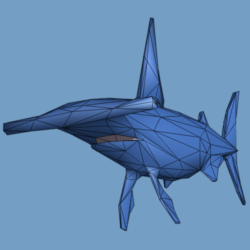 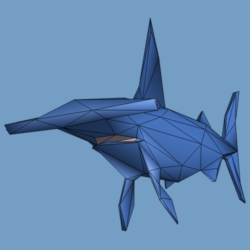 Why Triangles?
Triangles can approximate any 2-dimensional shape (or 3D surface)
Polygons are a locally linear (planar) approximation
Improve the quality of fit by increasing the number edges or faces
Scanline Triangle Rasterizer
Walk along edges and process one scanline at a time; also called edge walk method
Rasterize spans between edges
Scanline Triangle Rasterizer
Walk along edges and process one scanline at a time
Rasterize spans between edges
Scanline Triangle Rasterizer
Walk along edges and process one scanline at a time
Rasterize spans between edges
Scanline Triangle Rasterizer
Walk along edges and process one scanline at a time
Rasterize spans between edges
Scanline Triangle Rasterizer
Walk along edges and process one scanline at a time
Rasterize spans between edges
Scanline Triangle Rasterizer
Walk along edges and process one scanline at a time
Rasterize spans between edges
Scanline Rasterization
Advantages:
Can be made quite fast
Low memory usage for small scenes
Do not need full 2D z-buffer (can use 1D z-buffer on the scanline)
Disadvantages:
Does not scale well to large scenes  
Lots of special cases
Rasterizing with Edge Equations
Compute edge equations from vertices 
Compute interpolation equations from vertex parameters
Traverse pixels evaluating the edge equations 
Draw pixels for which all edge equations are positive
Interpolate parameters at pixels
Edge Equation Coefficients
The cross product between 2 homogeneous points generates the line between them



A pixel at (x,y) is “inside” an edge if E(x,y)>0
[Speaker Notes: Line maps to a plane in 2D homogeneous space.
Then, this plane will pass through the origin (0, 0, 0) of the H-space.
Then, the cross vector of (v0 – origin) and (v1- origin) will compute the normal of the plane.
(A, B, C) (x, y, 1) = 0;]
Shared Edges
Suppose two triangles share an edge.Which covers the pixel when the edgepasses through the sample (E(x,y)=0)?
Both
Pixel color becomes dependent on order of triangle rendering
Creates problems when rendering transparent objects -“double hitting”
Neither
Missing pixels create holes in otherwise solid surface
We need a consistent tie-breaker!
triangle 1
triangle 2
Shared Edges
A common tie-breaker:
Coverage determination becomes
	if( E(x,y) >0 || (E(x,y)==0 && t))
		pixel is covered
(A,B)
triangle 1
triangle 2
Shared Vertices
Use “inclusion direction” as a tie breaker
Any direction can be used



Snap vertices to subpixel grid and displace so that no vertex can be at the pixel center
Pixel center
Snapped vertex
Interpolating Parameters
Specify a parameter, say redness (r) at each vertex of the triangle
Linear interpolation creates a planar function
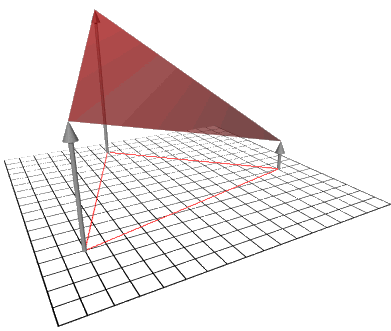 y
x
Solving for Linear Interpolation Equations
Given the redness of the three vertices, we can set up the following linear system:




      with the solution:
Triangle Area
// they are from edge equations
Area = 0 means that the triangle is not visible
Area < 0 means the triangle is back facing:
Reject triangle if performing back-face culling
Otherwise, flip edge equations by multiplying by -1
Interpolation Equation
The parameter plane equation is just a linear combination of the edge equations
Z-Buffering
When rendering multiple triangles we need to determine which triangles are visible
Use z-buffer to resolve visibility
Stores the depth at each pixel
Initialize z-buffer to 1 (far value)
Post-perspective z values lie between 0 and 1 
Linearly interpolate depth (ztri) across triangles
If ztri(x,y) < zBuffer[x][y]    write to pixel at (x,y)   zBuffer[x][y] = ztri(x,y)
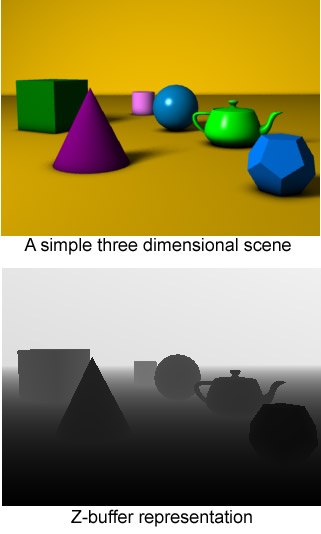 image from wikipedia.com
Traversing Pixels
Free to traverse pixels
Edge and interpolation equations can be computed at any point
Try to minimize work
Restrict traversal to primitive bounding box
Hierarchical traversal
Knock out tiles of pixels (say 4x4) at a time
Test corners of tiles against equations
Test individual pixels of tiles not entirely inside or outside
Incremental Algorithms
Some computation can be saved by updating the edge and interpolation equations incrementally:






Equations can be updated with a single addition!
Triangle Setup
Compute edge equations
3 cross products
Compute triangle area
A few additions 
Cull zero area and back-facing triangles and/or flip edge equations
Compute interpolation equations
Matrix/vector product per parameter
Massive Models
100,000,000 primitives
     1,000,000 pixels_____ 
100 visible primitives/pixel

Cost to render a single triangle
Specify 3 vertices
Compute 3 edge equations
Evaluate equations one
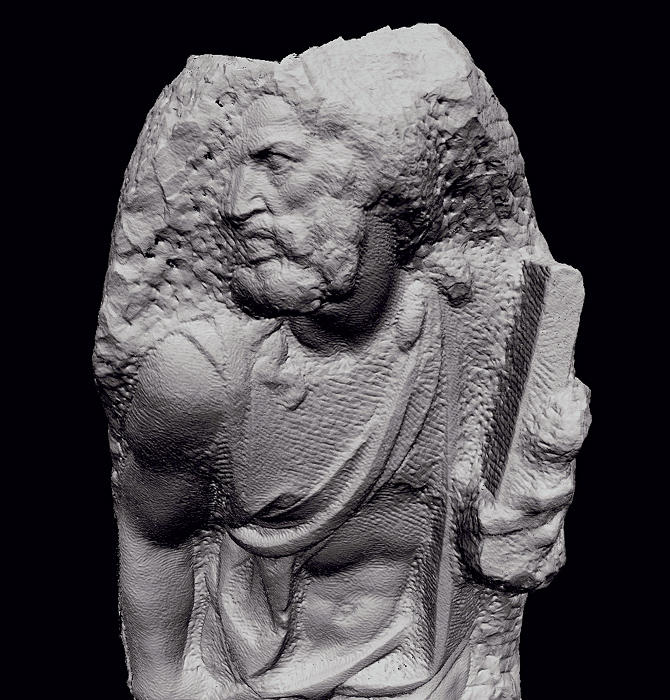 St. Mathew models consisting of about 400M triangles (Michelangelo Project)
Lower 
resolution
Multi-Resolution or Levels-of-Detail (LOD) Techniques
Basic idea
Render with fewer triangles when model is farther from viewer





Methods
Polygonal simplification
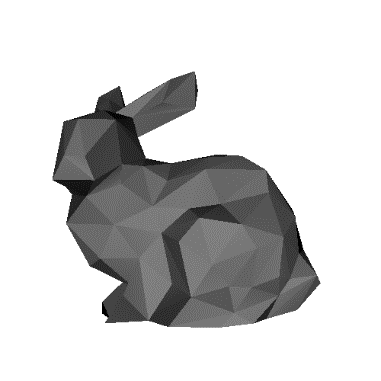 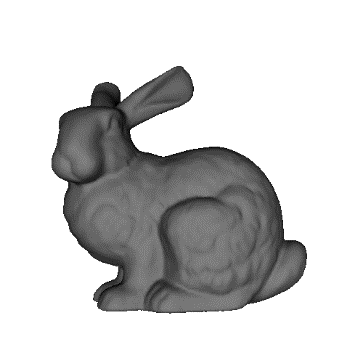 Viewer
Edge Collapse
Vc
Va
Vertex Split
Polygonal Simplification
Method for reducing the polygon count of mesh
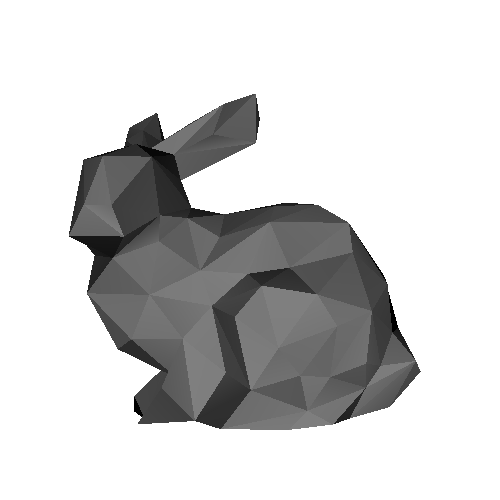 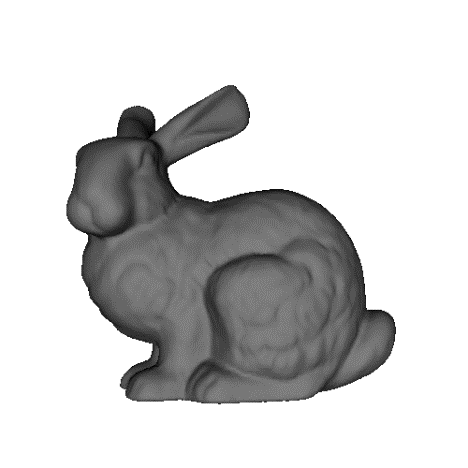 Va
Vb
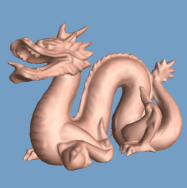 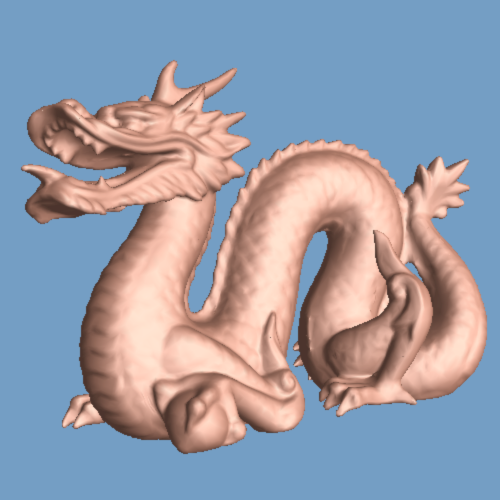 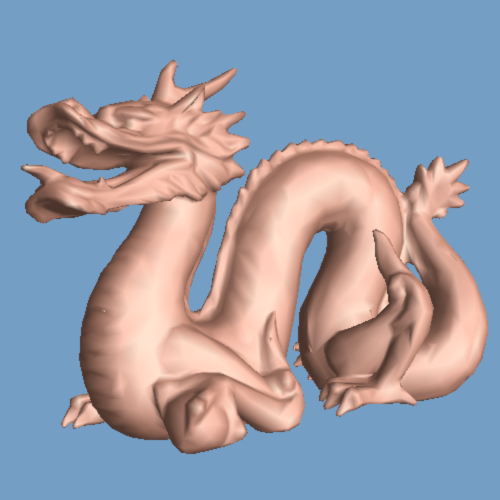 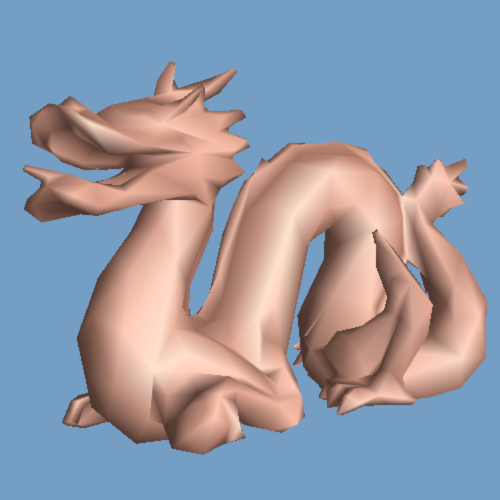 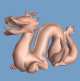 50,000 faces
10,000 faces
2,000 faces
pop
pop
Static LODs
Pre-compute discrete simplified meshes
Switch between them at runtime
Has very low LOD selection overhead
Excerpted from Hoppe’s slides
[Speaker Notes: For VDR based on static LOD, we create several approximations of the model at different levels of detail. A simplified mesh is used when the object is far away from the viewer. Its main benefit is its low LOD selection overhead at runtime. However, as a downside, viewer may notice visible popping artifacts that arises when switching between different LODs.]
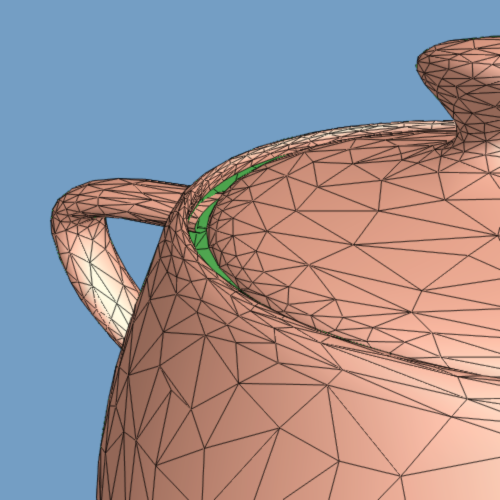 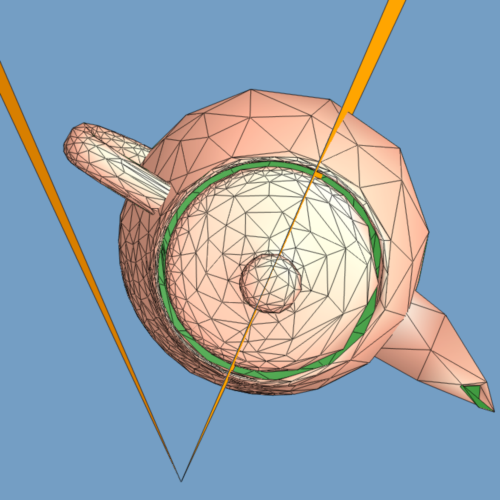 Dynamic Simplification
Provides smooth and varying LODs over the mesh [Hoppe 97]
1st person’s view
3rd person’s view
Play video
[Speaker Notes: To reduce this visual popping artifacts,  dynamic LODs has been proposed. It  provides smooth and varying LODs over the mesh. As you can see in 1st and 3rd person’s view of  the teapot in the slide, high resolution is used on the portion of the mesh that are close to the viewer, and resolution of the mesh is gradually going down as portion of the mesh is farther away from the viewer. Although this dynamic simplification can provide superior visual quality, it require per-vertex view-dependent computation. Therefore, it was not scalable method to massive model consisting of tens or hundreds of millions of triangles.]
View-Dependent Rendering [Yoon et al., SIG 05]
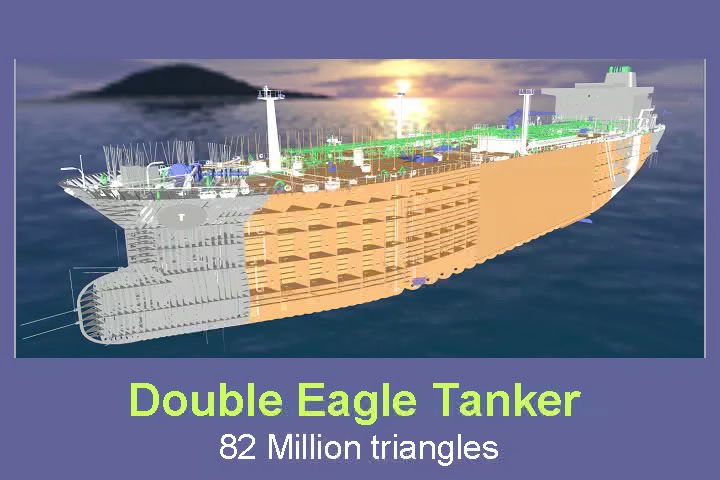 30 Pixels of
 error
Pentium 4

GeForce Go 
6800 Ultra

1GB RAM
[Speaker Notes: Now, I’d like to show a live demo of VDR of Double eagle tanker in this laptop. To interactively render this complex CAD model with high image quality, I have applied DS and cache-coherent layout techniques that I mentioned earlier. Now, I’m switching to the running demo. I already loaded the data. I also set 20 pixels of error at current image resolution. It means that I’ll choose mesh resolution such that its geometric simplification error projected in the screen space is less than 30 pixels.  Now, I’m going to run the path. By using techniques that I mentioned earlier, we are able to achieve interactive performance of rendering DE tanker with high image quality on this laptop. 
Even though there has been consistent advance on performance of commodity hardware, novel DS, CO that I designed also have significantly improved  this performance of this particular application. Now, I’d like to talk more about these algorithms respectively.]
What if there are so many objects?
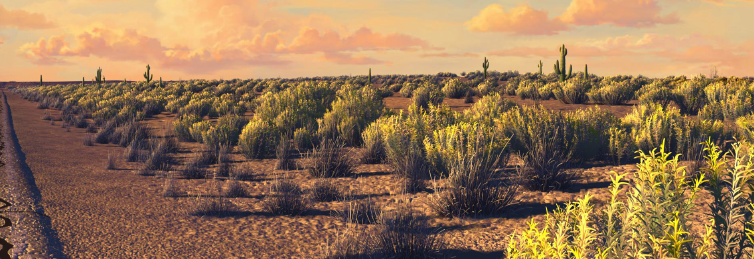 From “cars”, a Pixar movie
What if there are so many objects?
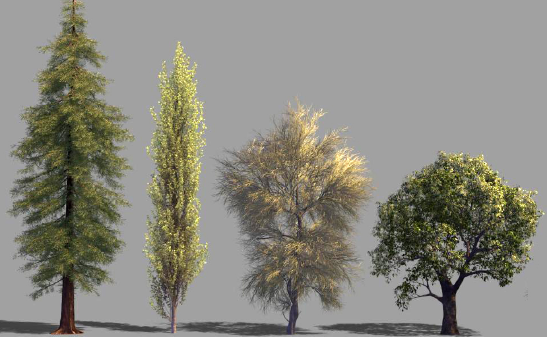 From a Pixar movie
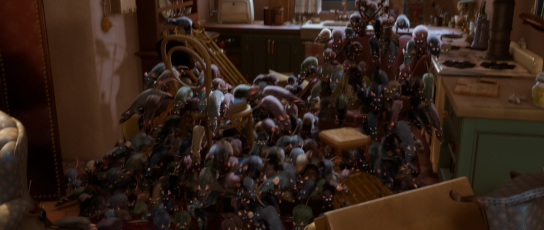 Stochastic Simplification of Aggregate DetailCook et al., ACM SIGGRAPH 2007
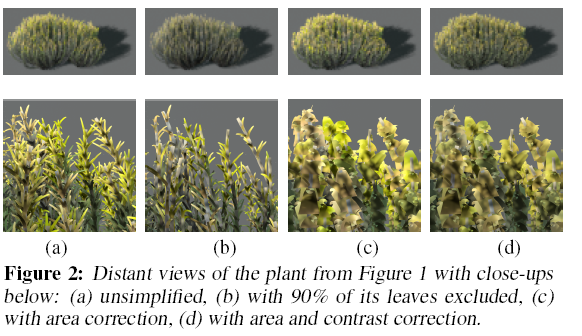 Occlusion Culling with Occlusion Queries
Render objects visible in previous frame
Known as occlusion representation or occlusion map
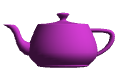 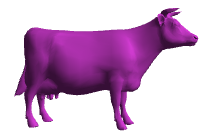 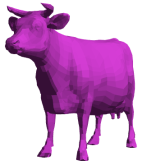 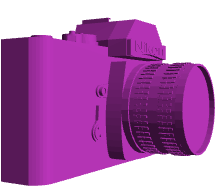 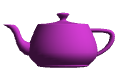 Occlusion Culling with Occlusion Queries
Turn off color and depth writes
Render object bounding boxes with occlusion queries
An occlusion query returns 				        the number of visible pixels
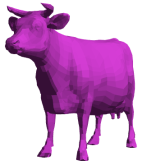 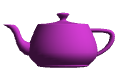 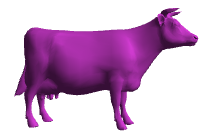 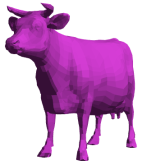 newly visible
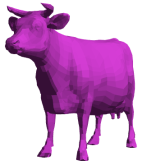 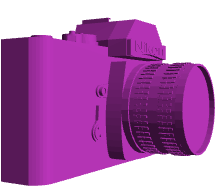 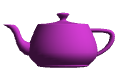 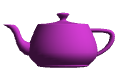 Occlusion Culling with Occlusion Queries
Re-enable color writes
Render newly visible objects
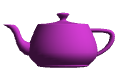 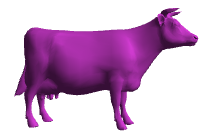 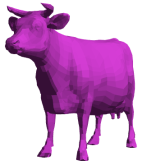 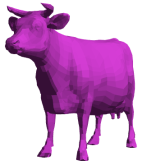 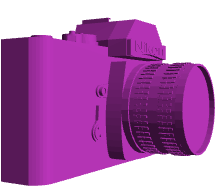 Class Objectives were:
Understand triangle rasterization using edge-equations
Understand mechanics for parameter interpolations
Realize benefits of incremental algorithms
Next Time
Illumination and shading
Texture mapping
Homework
Go over the next lecture slides before the class
Watch 2 SIGGRAPH videos and submit your summaries before every Tue. class
Just one paragraph for each summary
Any Questions?
Come up with one question on what we have discussed in the class and submit at the end of the class
1 for already answered questions
2 for typical questions 
3 for questions with thoughts or that surprised me


Submit at least four times during the whole semester
Figs
(A,B)
triangle 1
triangle 2
Pixel center
Snapped vertex